Who is the Wretched Man?
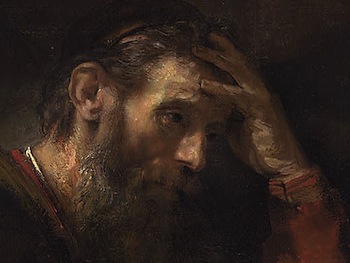 Romans 7: 24
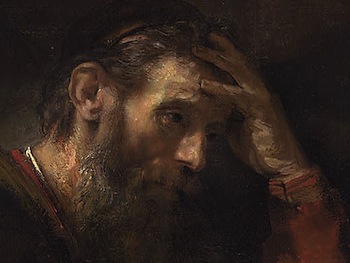 The Wretched Man Is..
in CAPTIVITY to the Law of Sin (Rom. 7:19-23)
War in his members – battle lost
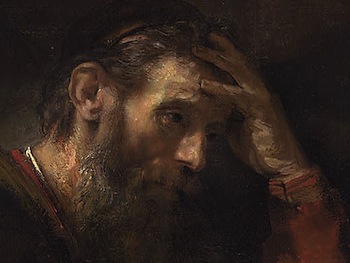 The Wretched Man Is..
in CAPTIVITY to the Law of Sin (Rom. 7:19-23)
War in his members – battle lost
The Problem lies not with the Law of Moses (v. 13-16)
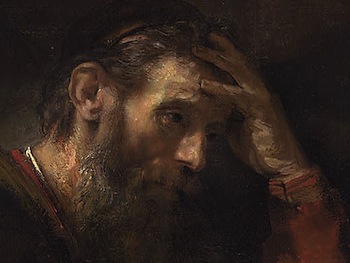 The Wretched Man Is..
in CAPTIVITY to the Law of Sin (Rom. 7:19-23)
War in his members – battle lost
The Problem lies not with the Law of Moses (v. 13-16)
The Problem is Paul: carnal – giving in to the flesh (v.14)
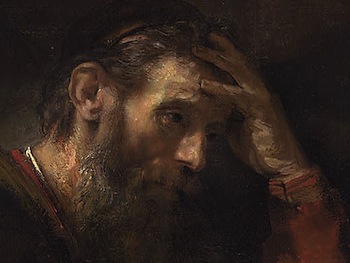 The Wretched Man Is..
in CAPTIVITY to the Law of Sin (Rom. 7:19-23)
War in his members – battle lost
The Problem lies not with the Law of Moses (v. 13-16)
The Problem is Paul: carnal – giving in to the flesh (v.14)
Sin is allowed to dwell – “in my flesh” – where nothing good abides (v.17-19)
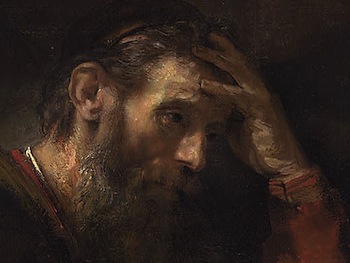 The Wretched Man Is..
in CAPTIVITY to the Law of Sin (Rom. 7:19-23)
War in his members – battle lost
The Problem lies not with the Law of Moses (v. 13-16)
The Problem is Paul: carnal – giving in to the flesh (v.14)
Sin is allowed to dwell – “in my flesh” – where nothing good abides (v.17-19)
Sin is “exceedingly sinful” – uses good to produce death in men (v. 11, 13)
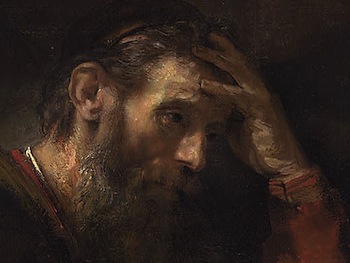 The Wretched Man Is..
In need of deliverance from “this body of death” (7:24)
Was “alive apart from the law once” (v.9)
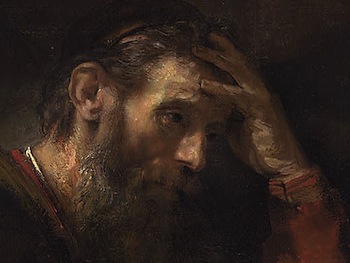 The Wretched Man Is..
In need of deliverance from “this body of death” (7:24)
Was “alive apart from the law once” (v.9)
“Commandment came” – “sin revived” – “I died” spiritually
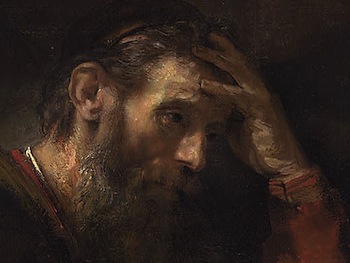 What has happened?
Sin finds occasion through the law (commandments given for holy living)…
Beguiles me and slays me…
Showing sin to be exceedingly sinful!
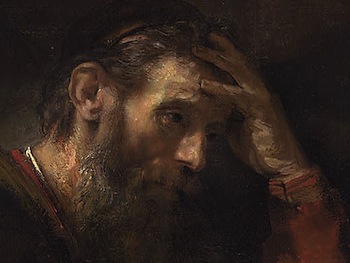 The Wretched Man …
Gives thanks to God (Rom. 7:25)
For His Grace! (Eph. 2:1, 4, 5)
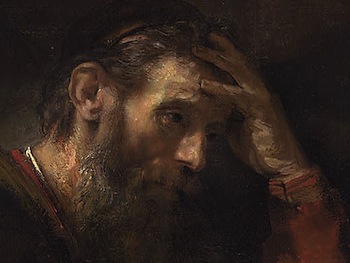 The Wretched Man …
Gives thanks to God (Rom. 7:25)
For His Grace! (Eph. 2:1, 4, 5)
For His Love – Sacrifice of Jesus!
But NOW…
There is no condemnation to those in Christ Jesus (Romans 8:1-4)
But NOW…
There is no condemnation to those in Christ Jesus (Romans 8:1-4)
Now…God’s Grace and Jesus’ Sacrifice has been brought together in the Law of the Spirit of Life.
But NOW…
There is no condemnation to those in Christ Jesus (Romans 8:1-4)
Now…God’s Grace and Jesus’ Sacrifice has been brought together in the Law of the Spirit of Life.
The Law (of Moses) could not make men righteous – but only wretched men – due to weakness of the flesh.
But NOW…
There is no condemnation to those in Christ Jesus (Romans 8:1-4)
Now…God’s Grace and Jesus’ Sacrifice has been brought together in the Law of the Spirit of Life.
The Law (of Moses) could not make men righteous – but only wretched men – due to weakness of the flesh.
Now…Jesus is God’s remedy for man’s wretched state – condemned sin in the flesh – through His flesh – dying on the cross.
But NOW…
There is no condemnation to those in Christ Jesus (Romans 8:1-4)
Now…God’s Grace and Jesus’ Sacrifice has been brought together in the Law of the Spirit of Life.
The Law (of Moses) could not make men righteous – but only wretched men – due to weakness of the flesh.
Now…Jesus is God’s remedy for man’s wretched state – condemned sin in the flesh – through His flesh – dying on the cross.
Now…Jesus accomplished righteousness for those who walk according to the Spirit – not according to the flesh!
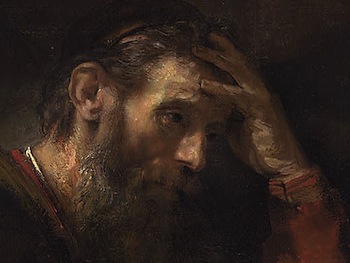 Until you see yourself the “WRETCHED MAN,” you will not appreciate fully the grace of God
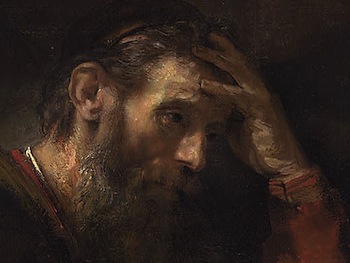 Until you see yourself the “WRETCHED MAN,” you will not appreciate fully the grace of God
The WRETCHED MAN is not the totally depraved man – he willed to do good (Rom. 7:16, 18-19, 20)
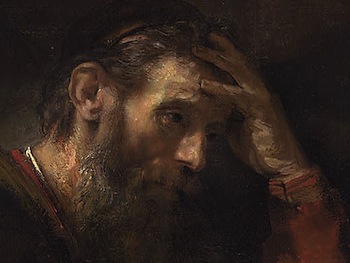 Until you see yourself the “WRETCHED MAN,” you will not appreciate fully the grace of God
The WRETCHED MAN is not the totally depraved man – he willed to do good (Rom. 7:16, 18-19, 20)
The Christian is not the WRETCHED MAN! (Rom. 6:6, Gal. 5:24, Rom. 6:13-14, Rom. 8:1, 5-6)
Should no longer be in bondage to sin – crucified old man!
Sin shall not have dominion over you – not under law – but under grace!
Mind of Spirit is life and peace!
Who is the Wretched Man?
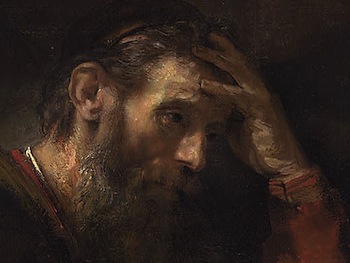 Romans 7: 24
Now…You can have No Condemnation in Christ!